S.T.E.S & Co-Op Educational Society Ltd.,
Science Sr. College, Shahada
The Bernoulli Equation
Asst. Prof. Bhushan P. Nikam
FLUID DYNAMICSTHE BERNOULLI EQUATION
The laws of Statics that we have learned cannot solve Dynamic Problems. There is no way to solve for the flow rate, or Q. Therefore, we need a new dynamic approach to Fluid Mechanics.
The Bernoulli Equation
By assuming that fluid motion is governed only by pressure and gravity forces, applying Newton’s second law, F = ma, leads us to the Bernoulli Equation.
 
P/g + V2/2g + z = constant along a streamline                        (P=pressure g =specific weight  V=velocity  g=gravity  z=elevation)

A streamline is the path of one particle of water. Therefore, at any two points along a streamline, the Bernoulli equation can be applied and, using a set of engineering assumptions, unknown flows and pressures can easily be solved for.
The Bernoulli Equation (unit of L)
At any two points on a streamline: 
P1/g + V12/2g + z1 = P2/g + V22/2g + z2
1
2
A Simple Bernoulli Example
 V2
Z
g = gair
Determine the difference in pressure between points 1 and 2
Assume a coordinate system fixed to the bike (from this system, the bicycle is stationary, and the world moves past it). Therefore,    the air is moving at the speed of the bicycle. Thus, V2 = Velocity of the Biker 
Hint: Point 1 is called a stagnation point, because the air particle along that streamline, when it hits the biker’s face, has a zero velocity (see next slide)
Stagnation Points
On any body in a flowing fluid, there is a stagnation point.  Some fluid flows over and some under the body. The dividing line (the stagnation streamline) terminates at the stagnation point.  The Velocity decreases as the fluid approaches the stagnation point.  The pressure at the stagnation point is the pressure obtained when a flowing fluid is decelerated to zero speed by a frictionless process
Apply Bernoulli from 1 to 2
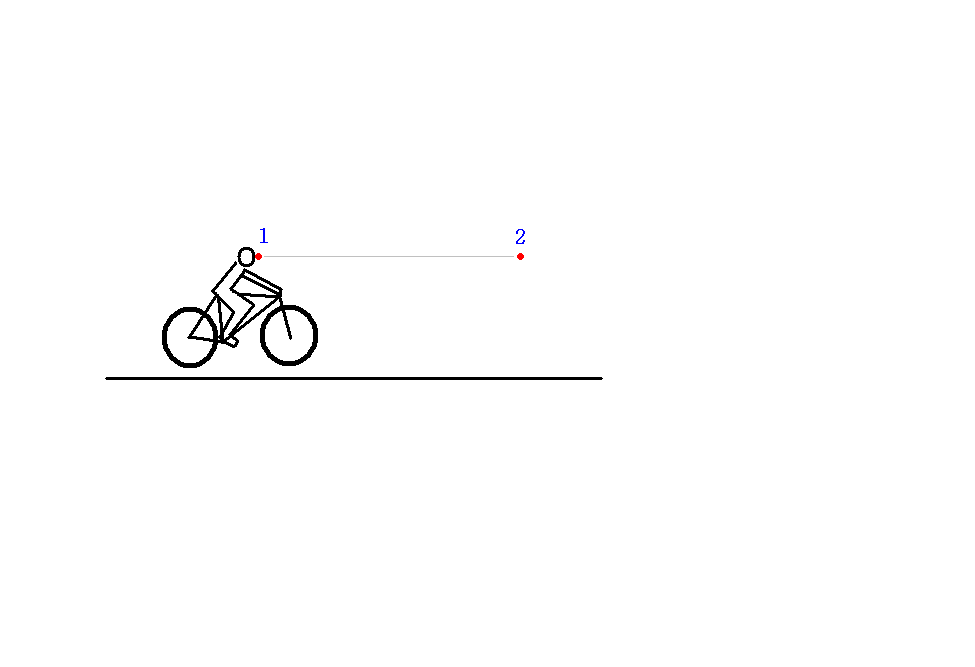  V2
Z
g = gair
Point 1 = Point 2
P1/gair + V12/2g  + z1 = P2/gair + V22/2g + z2
Knowing the z1 = z2 and that V1= 0, we can simplify the equation
P1/gair = P2/gair + V22/2g
P1 –  P2 = ( V22/2g ) gair
A Simple Bernoulli Example
If Lance Armstrong is traveling at 20 ft/s, what pressure does he feel on his face if the gair= .0765 lbs/ft3?
We can assume P2 = 0 because it is only atmospheric pressure
P1 = ( V22/2g )(gair) = P1 = ((20 ft/s)2/(2(32.2 ft/s2)) x .0765 lbs/ft3
P1 =.475 lbs/ft2
Converting to lbs/in2 (psi)
P1 = .0033 psi (gage pressure)
If the biker’s face has a surface area of 60 inches
He feels a force of .0033 x 60 = .198 lbs
Bernoulli Assumptions
There are three main variables in the Bernoulli Equation    Pressure – Velocity – Elevation
To simplify problems, assumptions are often made to eliminate one or more variables
Key Assumption # 1
Velocity = 0
Imagine a swimming pool with a small 1 cm hole on the floor of the pool.  If you apply the Bernoulli equation at the surface, and at the hole, we assume that the volume exiting through the hole is trivial compared to the total volume of the pool, and therefore the Velocity of a water particle at the surface can be assumed to be zero
Bernoulli Assumptions
Key Assumption # 2
Pressure = 0
Whenever the only pressure acting on a point is the standard atmospheric pressure, then the pressure at that point can be assumed to be zero because every point in the system is subject to that same  pressure.  Therefore, for any free surface or free jet, pressure at that point can be assumed to be zero.
Bernoulli Assumptions
Key Assumption # 3
The Continuity Equation
In cases where one or both of the previous assumptions do not apply, then we might need to use the continuity equation to solve the problem
A1V1=A2V2
Which satisfies that inflow and outflow are equal at any section
Bernoulli Example Problem: Free Jets
What is the Flow Rate at point 2?  What is the velocity at point 3?
Givens and Assumptions:                                                          Because the tank is so large, we assume V1 = 0 (Volout <<< Voltank)                                  The tank is open at both ends, thus  P1 = P2 = P3 = atm                  P1 and P2 and P3= 0
Part 1:
Apply Bernoulli’s eqn between points 1 and 2                                                 
P1/gH2O + V12/2g + h = P2/gH20 + V22/2g + 0 
simplifies to
h = V22/2g      solving for V                     V = √(2gh)
Q = VA       or         Q = A2√(2gh)
1
γH2O
2
0
A2
3
Bernoulli Example Problem: Free Jets
Part 2: Find V3?
Apply Bernoulli’s eq from pt 1 to pt 3
P1/gH2O + V12/2g + h = P3/gH20 + V32/2g – H
Simplify to  h + H = V32/2g
Solving for V  V3 = √( 2g ( h + H ))
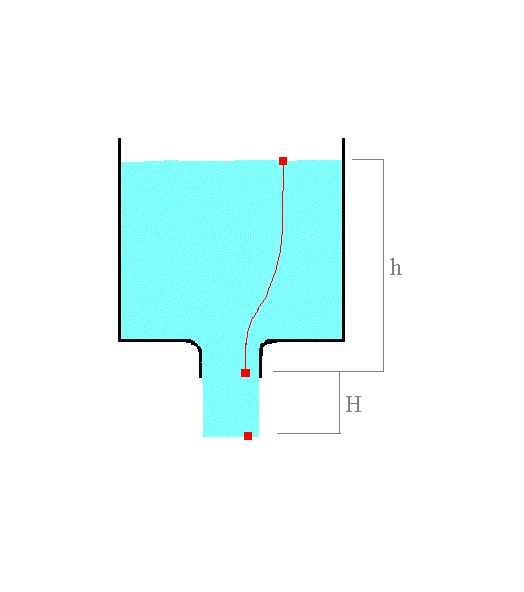 1
γH2O
2
Z = 0
A2
3
The Continuity Equation
Why does a hose with a nozzle shoot water further?
Conservation of Mass:                                                                             In a confined system, all of the mass that enters the system, must also exit the system at the same time. 
Flow rate = Q = Area x Velocity   
r1A1V1(mass inflow rate) = r2A2V2( mass outflow rate)
If the fluid at both points is the same, then the density drops out, and you get the continuity equation:                              A1V1 =A2V2
Therefore                                If A2 < A1 then V2 > V1
Thus, water exiting a nozzle has a higher velocity
V1 ->
A1
A2   V2 ->
Q2 = A2V2
Q1 = A1V1
A1V1 = A2V2
Free Jets
The velocity of a jet of water is clearly related to the depth of water above the hole.  The greater the depth, the higher the velocity. Similar behavior can be seen as water flows at a very high velocity from the reservoir behind a large dam such as Hoover Dam
The Energy Line and the Hydraulic Grade Line
Looking at the Bernoulli equation again:
P/g + V2/2g + z = constant on a streamline                             This constant is called the total head (energy), H
Because energy is assumed to be conserved, at any point along the streamline, the total head is always constant
Each term in the Bernoulli equation is a type of head.
P/g = Pressure Head
V2/2g = Velocity Head
Z = elevation head
These three heads summed equals H = total energy

Next we will look at this graphically…
The Energy Line and the Hydraulic Grade Line
Measures the static pressure
Pitot measures the total head
1: Static Pressure Tap
Measures the sum of the elevation head and the pressure Head.
2: Pitot Tube
Measures the Total Head
EL : Energy Line
Total Head along a system
HGL : Hydraulic Grade line
Sum of the elevation and the pressure heads along a system
1
2
EL
V2/2g
HGL
Q
P/g
Z
The Energy Line and the Hydraulic Grade Line
Understanding the graphical approach of Energy Line and the Hydraulic Grade line is key to understanding what forces are supplying the energy that water holds.
Point 1:
Majority of energy stored in the water is in the Pressure Head
Point 2:
Majority of energy stored in the water is in the elevation head
If the tube was symmetrical, then the velocity would be constant, and the HGL would be level
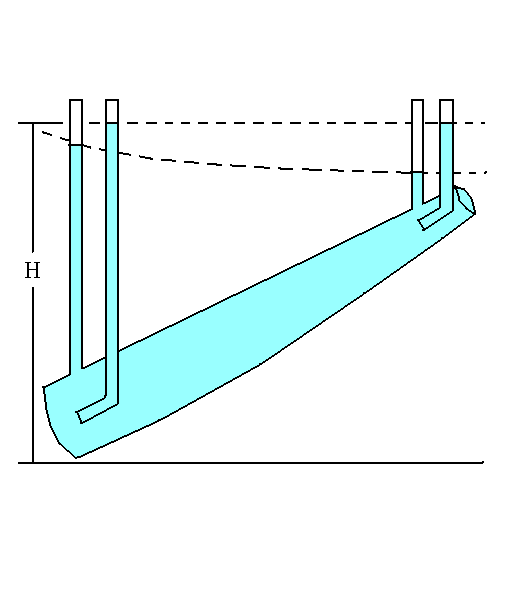 EL
V2/2g
V2/2g
HGL
P/g
2
Q
P/ g
Z
1
Z
Tank Example
Solve for the Pressure Head, Velocity Head, and Elevation Head at each point, and then plot the Energy Line and the Hydraulic Grade Line
Assumptions and Hints:
P1 and P4 = 0 --- V3 = V4  same diameter tube
 We must work backwards to solve this problem
1
R = .5’
4’
R = .25’
2
3
4
1’
Point 1:
Pressure Head : Only atmospheric  P1/g = 0
Velocity Head : In a large tank, V1 = 0  V12/2g = 0
Elevation Head : Z1 = 4’
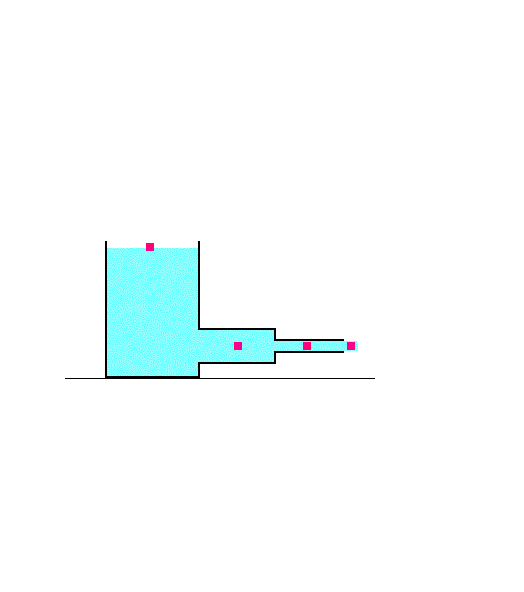 1
4’
R = .5’
R = .25’
2
3
4
1’
Point 4:
Apply the Bernoulli equation between 1 and 4                             0 + 0 + 4 = 0 + V42/2(32.2) + 1
V4 = 13.9 ft/s
Pressure Head : Only atmospheric  P4/ g = 0
Velocity Head : V42/2g = 3’
Elevation Head : Z4 = 1’
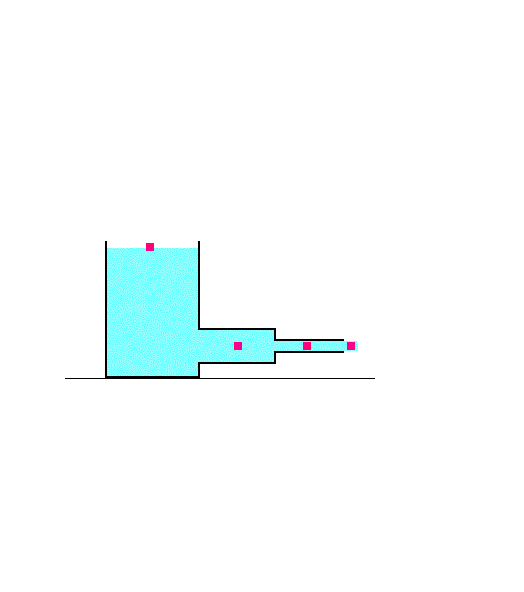 1
γH2O= 62.4 lbs/ft3
4’
R = .5’
R = .25’
2
3
4
1’
Point 3:
Apply the Bernoulli equation between 3 and 4  (V3=V4)                           P3/62.4 + 3 + 1 = 0 + 3 + 1
P3 = 0
Pressure Head : P3/g = 0
Velocity Head : V32/2g = 3’
Elevation Head : Z3 = 1’
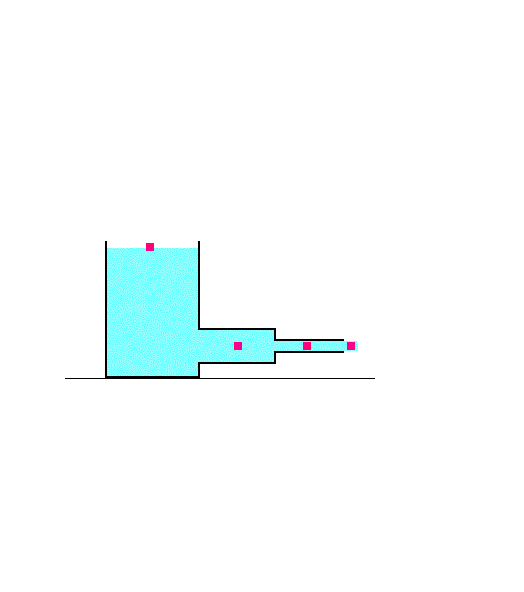 1
4’
R = .5’
R = .25’
2
3
4
1’
Point 2:
Apply the Bernoulli equation between 2 and 3                     P2/62.4 + V22/2(32.2) + 1 = 0 + 3 + 1
Apply the Continuity Equation
(P.52)V2 = (P.252)x13.9  V2 = 3.475 ft/s
P2/62.4 + 3.4752/2(32.2) + 1 = 4  P2 = 175.5 lbs/ft2
Pressure Head :
P2/ g = 2.81’

Velocity Head : 
V22/2g = .19’

Elevation Head :       Z2 = 1’
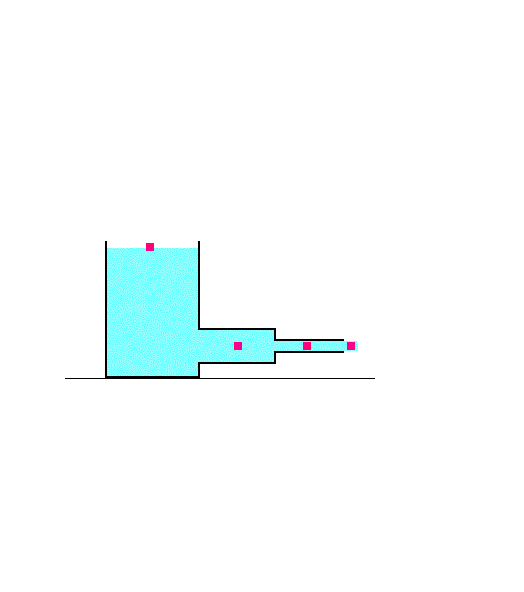 1
4’
R = .5’
R = .25’
2
3
4
1’